Présentation de pré-dépôt
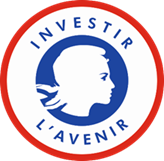 Stratégie :  Produits biosourcés et biotechnologies industrielles
 - Carburant durables
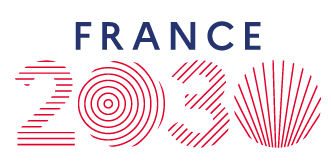 Appel à Projet : Produits biosourcés et biotechnologies industrielles
Nom du projet
Sous-titre du projet
Date de présentation : JJ/MM/AAAA
Document confidentiel
Notice
Modalités : Le porteur doit contacter l’ADEME (via la boite mail dédiée à chaque AAP ou la fonction « contact » sur la page de l’appel à projet) pour organiser une réunion de pré-dépôt, à l’adresse indiquée dans le cahier des charges de l’AAP et transmettre cette présentation (format PPT)

Contexte : 
La réunion de pré-dépôt est obligatoire, dans un délai minimum d’un mois avant le dépôt des pièces complètes du projet 
Le plan de cette présentation doit être respecté* . Si des informations sont manquantes au moment de la rédaction de cette annexe, l’indiquer explicitement.

Objectif : Cette présentation doit permettre au porteur d’être orienté et conseillé quant à :  
L’adéquation de sont projet avec les attendus du cahier des charges (chaque page fait référence aux annexes du dossier qui sont concernées)
La bonne justification du caractère innovant (Etat de l’art en matière d’innovation vis-à-vis du projet proposé, verrous levés pendant le projet)
La clarté de son plan projet : principales activités, livrables, jalons décisionnels; et donner de la visibilité sur la phase post-projet 
La robustesse de son plan d’affaires : principales projections, sensibilité, etc 
Les indicateurs clés de son projet : environnement, emplois, chiffres d’affaires

Les informations fournies sont confidentielles, non engageantes.
* Des annexes peuvent être ajoutées; idéalement, le support final ne doit pas excéder 20 diapositives
PE/ME/GE au sens des textes réglementaires et communautaires EU
LP : Laboratoire public
Projet XXXAAP visé : XXXXX
Coordinateur
Objectif du projet
Elémentsclés
Coût total : X XXX k€
Aide PIA demandée : X XXX k€
Durée : XX mois 
Localisation démonstrateur : XXX
Localisation industrialisation : XXX
Thème AAP :
Partenaires = demandeurs d’aide
Supprimer si nécessaire : 

Nom (PE/ME/GE - LP)
Nom (PE/ME/GE - LP)
Nom (PE/ME/GE - LP)
Nom (PE/ME/GE - LP)
Solutions
Solutions développées dans le cadre du projet : ?


Produits commercialisés à l’issue du projet : ?
Date de dépôt visée : JJ/MM/AAAA
1. Contexte et enjeux du projet(cf. Annexe 3a)
Pour chaque partenaire : 
Quels enjeux technologiques, stratégiques, socio environnementaux sont associés au projet ? (quali / quanti)
Y a –t-il eu des phases préliminaires au projet (financements et résultats déjà obtenus/en cours) ?
Contexte réglementaire : Quelles contraintes à résoudre ? Quelles autorisations attendues / à lever ?
2. Etat de l’art et verrous à lever (cf. Annexe 3a)
Pour chaque partenaire 
Etat de l’art académique et scientifique : 
Bibliographie et/ou brevets déposés
Principaux procédés concurrents
Benchmark des projets existants 
Limites de l’état de l’art et verrous (technique, organisationnel, économique, etc)
Caractère innovant du projet :
Caractérisation et type d’innovation 
TRL en début et fin de projet
3. Solution ou service développé (cf. Annexe 3a et 3b)
Description et caractéristiques principales du projet : 
Chaîne de valeur
Schéma de principe
Echelle du démonstrateur
Organisation (Société de projet créée ? )
Gisement, fournisseur et contrat d’approvisionnement sur le long terme
Contrat de distribution
Site de distribution
Volume produit
Avantages, limites et facteurs compétitifs face aux concurrents
4. Organisation du projet(cf. Annexe 3a)
En projet : 
Durée du projet
Description des principaux lots
Planning/GANTT avec les entreprises responsables des lots 
Jalons
Livrables
Post projet : quelles perspectives ?
5. Partenariat (1/2)(cf. Annexe 3a)
Activités de chacun des partenaires (projets de type monopartenaire ou collaboratif avec 5 partenaires financés maximum)
Gouvernance et accords de consortium pressentis (liens entre les sociétés d’investissement, l’actionnariat, les sociétés d’exploitation, etc …)
Pertinence et apports dans le projet
Sous-traitance pressentie : entreprise, tâches, rôle dans le projet …
5. Partenariat (2/2)(cf. Annexe 3a et 3b)
Ajuster les colonnes selon le profil du projet, de monopartenaire à 5 partenaires financés (dont le coordonnateur)
6. Budget global du projet(cf. Annexe 4)
A titre informatif
7. Marché(s) visé(s)(cf. Annexe 3b et 6)
Marché(s) visé(s) : 
Etat des lieux du(es) marché(s) visé(s) (national, européens, internationaux)
Taille par segment de marchés visés 
Typologie des clients et besoins identifiés (qualitatif/quantitatif) 
Prix de vente du produit et benchmark de la concurrence, sensibilité du prix selon paramètres
Canaux de distribution 
Enjeux réglementaires (ICPE, autorisations de mise sur le marché, etc)
8. Impacts environnementaux(cf. Annexe 5)
Quel est le service rendu par le projet d'un point de vue environnemental ? 
Etude environnementale de type ACV, empreinte carbone ou autres diagnostics déjà réalisés ? 
Objectifs chiffrés en matière de gains environnementaux ?
Qualification des Externalités / impacts : Climat via la réduction des gaz à effet de serre; Pollution de l'air; Qualité de l'eau; Consommation des ressources; Réduction et recyclage des déchets; Impact énergétique ou bilan énergie-matière; Impact sur la biodiversité; le cas échéant Impact sociétal (acceptabilité, création/maintien emplois & filière)
Solution de référence ? (Solution la plus probable mise en œuvre en l'absence d'innovation, ou Situation actuelle)
Etapes du cycle de vie sur lesquelles la performance environnementale de l’innovation est la plus forte (par rapport à la solution de référence), c’est-à-dire apportant les bénéfices environnementaux les plus importants : Extraction et ou production des ressources / Fabrication de la solution /Distribution de la solution / utilisation de la solution / Elimination, valorisation de la solution 
Avez-vous identifié des transferts d’impacts potentiels entre les étapes du cycle de vie ou entre externalités / impacts (Ex. baisse des GES impacts utilisation / hausse des impacts fin de vie (déchets)) ?
9. Modèle économique(cf. Annexe 3b)
Modèle économique : 
Coûts de production
TCO (Coût Total de Possession) de la solution 
Stratégie de développement / de commercialisation / d’industrialisation / de propriété intellectuelle
Garantie et services annexes proposés
Facteurs compétitifs face aux concurrents 
Graphe de rentabilité du projet (flux financiers, marge, impact cours, etc)
10. Impacts emploi et économiques(cf. Annexe 5)
[Speaker Notes: ** Types d'unités d'œuvre générant le CA Bien matériel - produits, équipements, matériaux Bien matériel - déploiement de systèmes de productions (lignes ou usines complètes) Bien matériel - autre  Bien immatériel - offre de service Bien immatériel - méthodologie Bien immatériel - algorithme Bien immatériel - logiciel Bien immatériel - outil juridique Bien immatériel -  procédé industriel Bien immatériel - autre 

AIDE
Si le projet a déjà généré du CA durant le projet, le renseigner en Année 1. 
Le CA comprend les débouchés économiques, matériels ou immatériels, du projet, que vous décrirez sur la ligne suivante (vente de biens, de services ou de propriété intellectuelle par exemple sous forme de licence).   
Choisir dans la liste les types d'unités d'œuvre, c'est-à-dire les types de biens matériels ou immatériels que vous comptez vendre dans les 5 années suivant le projet. Si autre, précisez. 
Les emplois directs sont ceux qui concernent votre entreprise ou l'une de ses filiales pour la valorisation des résultats du projet (industrialisation, commercialisation...). Ils seront renseignés en effectifs physiques observables à un temps T (1 an après le projet, 2 ans après le projet etc).]
11. Plan de financement du projet(cf. Annexe 3b, 6)
Sur la durée du projet  / Post projet
Levées de fonds et ressources en capitaux propres
Financement bancaire
Capacité d’autofinancement (CAF)
Autres aides publiques
12. Pour Thème 3 (Industrialisation) – Description de la solution de référence (cf. Annexe 9)
Description de la solution de référence (Scénario contrefactuel)
Le scénario contrefactuel représente la solution sans ambition environnementale ou énergétique dans laquelle investirait le demandeur, sans aide publique.Selon les règles communautaires, seuls les coûts supplémentaires nécessaires pour aller au-delà des normes applicables de l’Union Européenne ou pour augmenter le niveau de protection de l’environnement en l’absence de normes sont admissibles. L’assiette des coûts admissibles sera donc calculée comme le surcoût de la solution visée de l’opération future (plus respectueuse de l’environnement) par rapport au scénario contrefactuel.